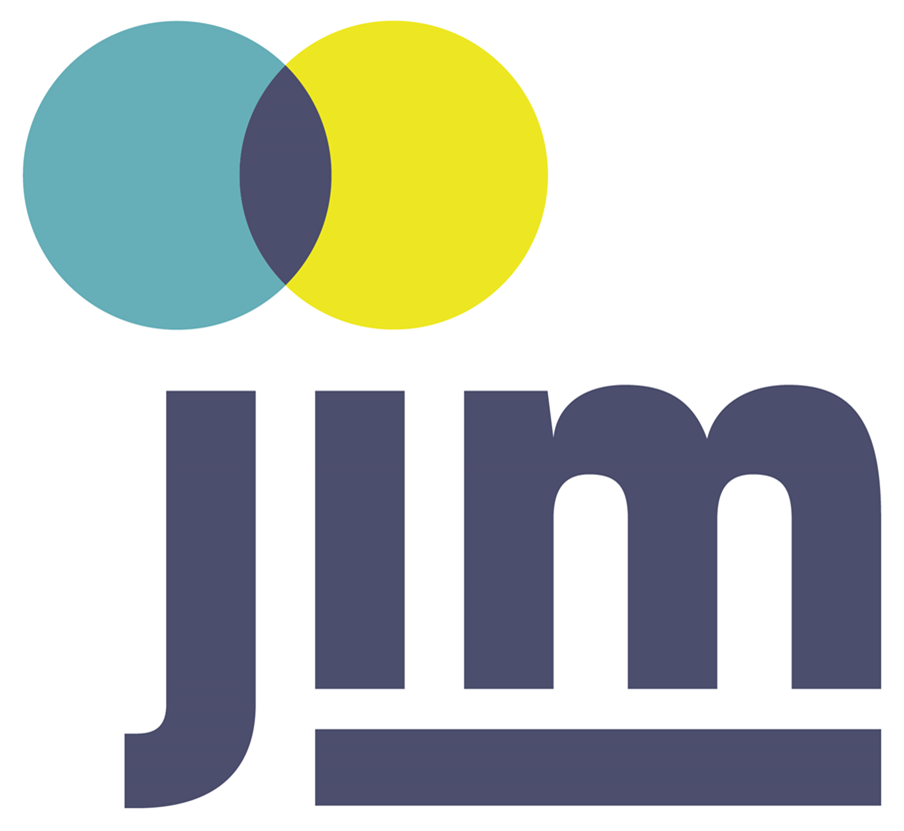 Els Bijman
JIM opleider & procesbegeleider
0634103287
els@jimwerkt.nl
[Speaker Notes: Voorstellen]
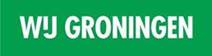 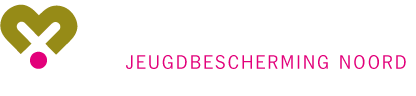 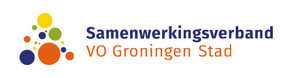 Wie & Wat is JIM?
JIM is een persoon, de vertrouweling van de jongere. Een door de jongere uitgekozen informele mentor.  JIM = Jouw Ingebrachte Mentor

JIM is een benadering, een procesmatige manier van werken voor de professional.

JIM is een stichting. Missie: Iedere jongere in Nederland een JIM.
[Speaker Notes: Om misverstanden te voorkomen leg ik altijd uit dat er 3 ‘sporen’ van JIM zijn.]
Aanleiding JIM
[Speaker Notes: Dit gaat over de legitimiteit en bestaansrecht van JIM. Kun je uitleggen waarom het er nu nog toe doet? Denk het wel: Onderzoeken tonen aan dat het met de transformatie niet opschiet in de jeugdzorg. Weinig innovatie, meer jongeren in zorg (van 10 naar 12%), evenveel (in 2018 zelfs meer) uithuisplaatsingen als in 2014.]
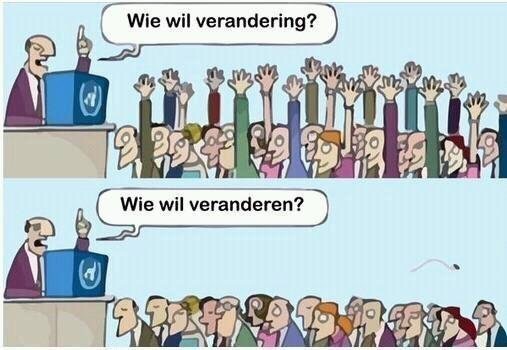 [Speaker Notes: Wie heeft iets kunnen veranderen aan zichzelf?]
Samen Beter: in de afwezigheid van vertrouwen is er geen capaciteit tot verandering




Saskia knapen tijdschrijft voor psychotherapie 2017
[Speaker Notes: Vertrouwen geeft ruimte tot verandering]
[Speaker Notes: Sociaal netwerk versterkt wel bevinden en gezondheid.  Oefening vervolgen.]
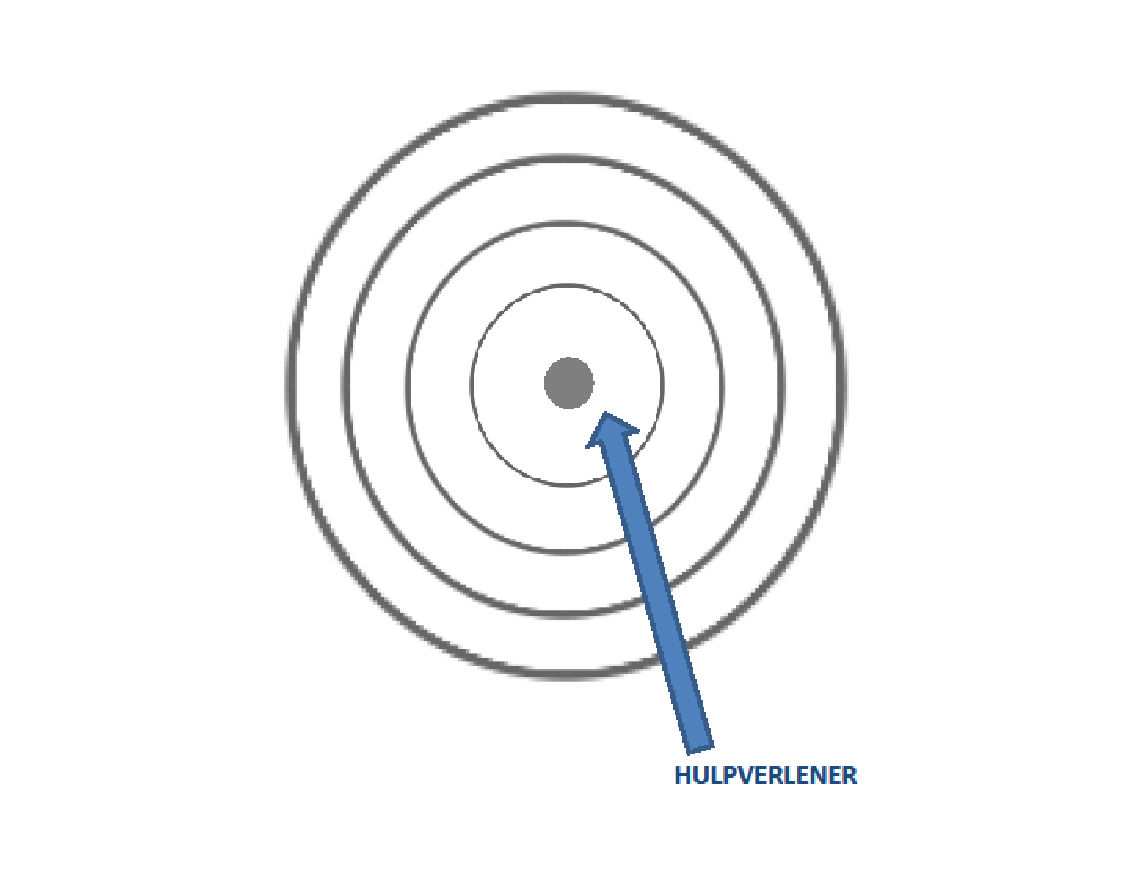 Dunbars numbers: 3-5
[Speaker Notes: Sociaal nerwerk vragen we uit.
We bieden vertrouwen, hopen op een klik
In de hoop dat men veranderd.
Eigenschappen van een goede hulpverlener]
Cyclisch proces van de JIMaanpak
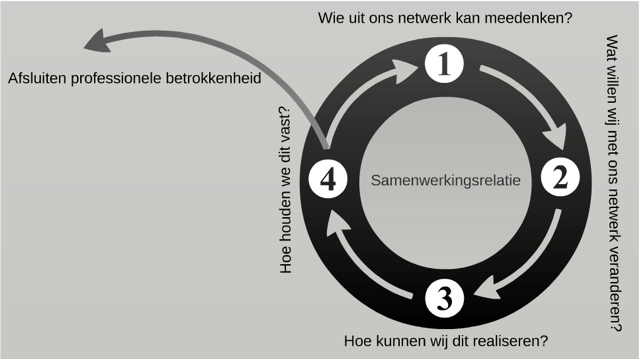 [Speaker Notes: Methodes die werkzaam zijn. Methodieken Tools, Handvaten!]
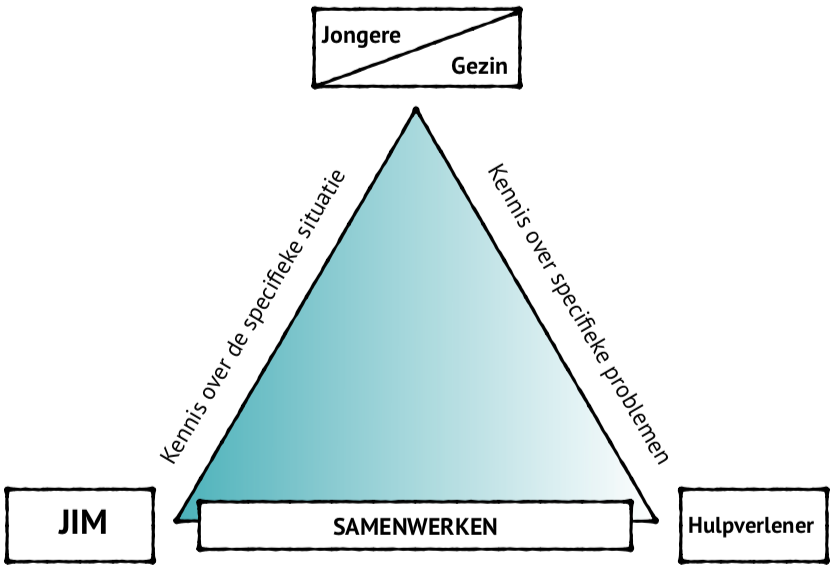 Samenwerkings-triade
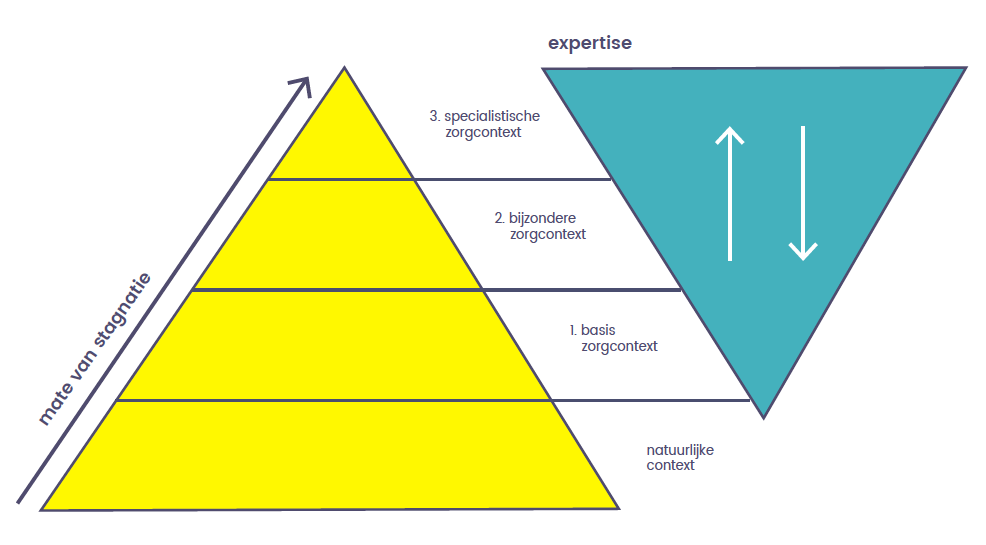 JIM in het onderwijs
Voorkomen van school uitval
Met toestemming van ouders de inzet van een JIM
Pas met een JIM de nodige expertise bepalen
Samenwerking met de leerplicht
JIM vriendelijk onderwijs, pilot Almere
Sociaal netwerk
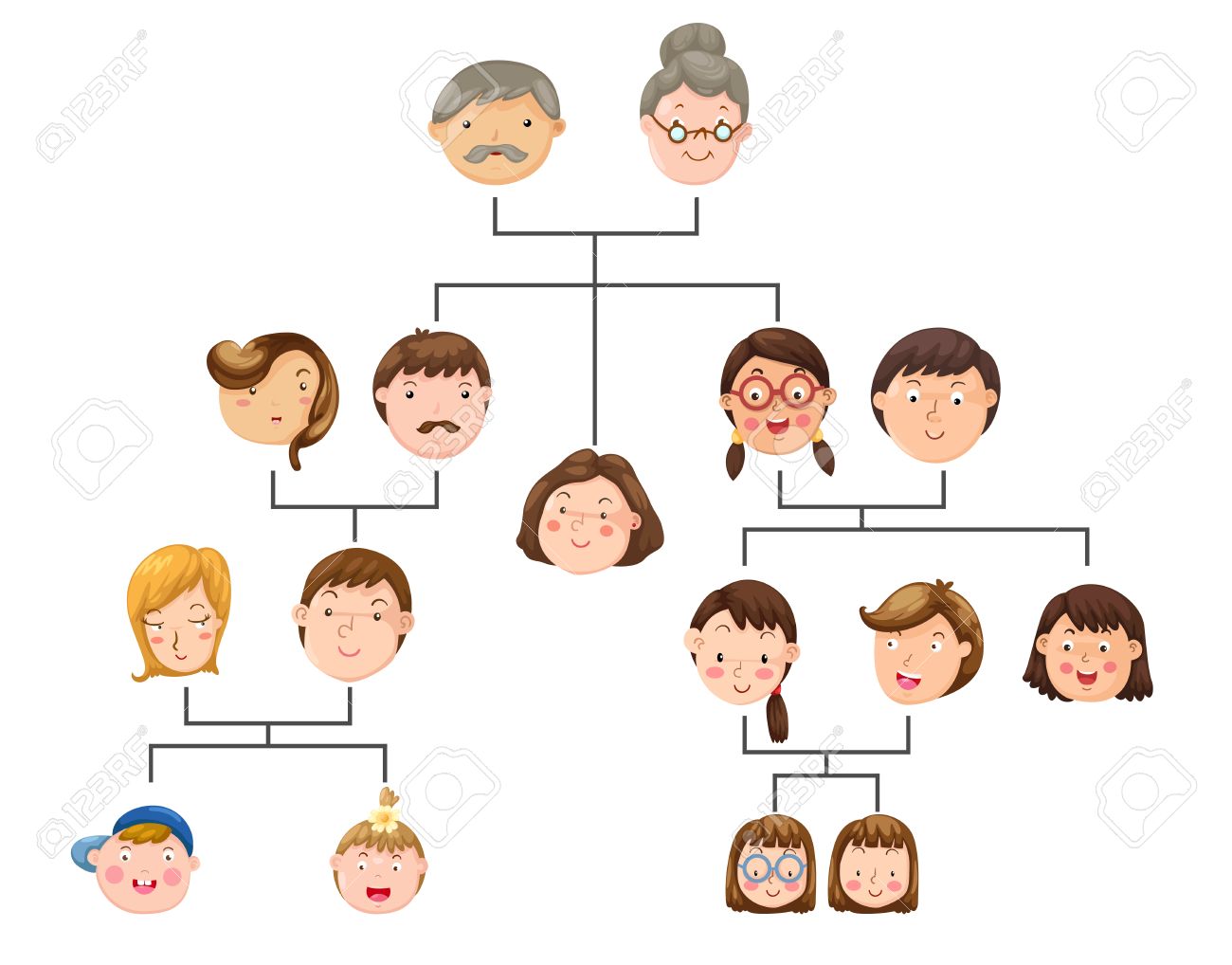 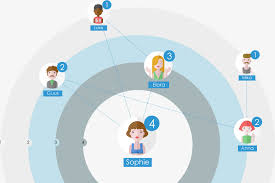 Genogram						           Sociogram
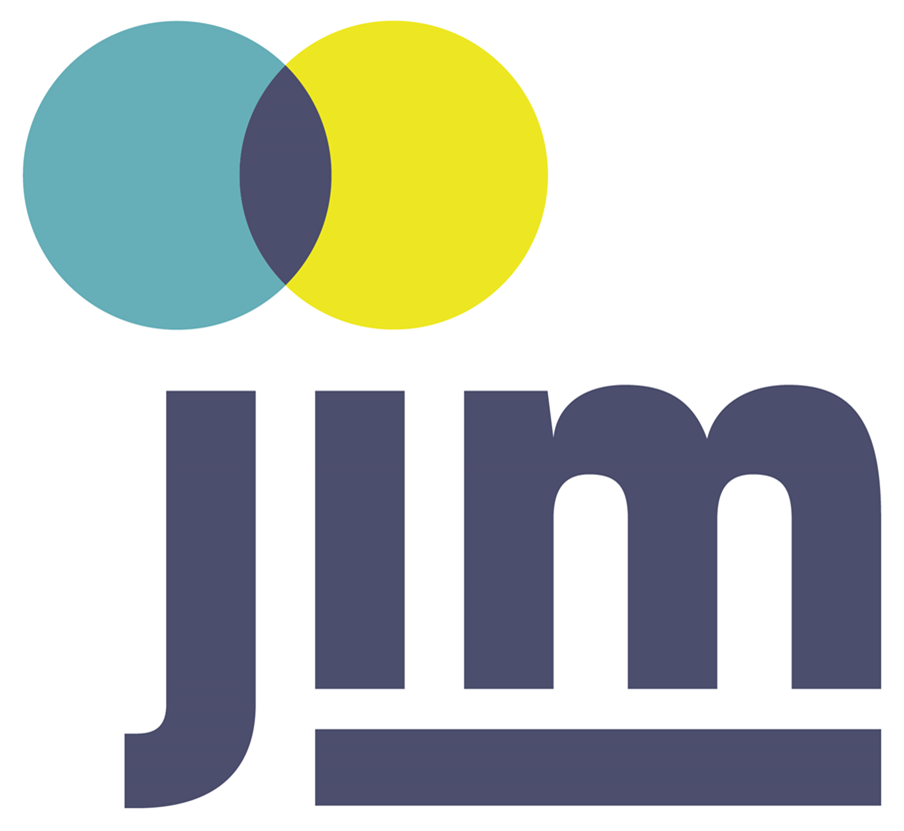 Els Bijman
JIM opleider – procesbegeleider
0634103287
els@jimwerkt.nl
[Speaker Notes: Voorstellen]